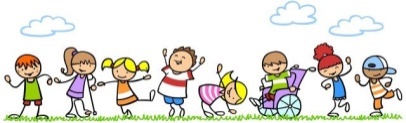 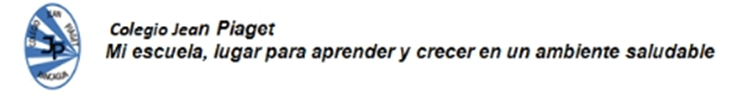 PLANIFICACIÓN  PARA EL AUTOAPRENDIZAJE
SEMANA 18
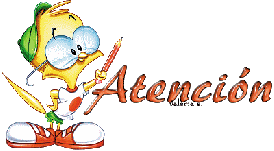 RecomendacionesReglas clases virtuales
Identifícate siempre y completa tu perfil, generará más confianza.
Me presento en la clase virtual, con vestimenta adecuada. No pijama
Saludo cuando ingreso a la clase virtual.
Registro mi nombre en el chat, para la asistencia a clase virtual.
Mantén el micrófono desactivado, para evitar interrupciones. Actívalo sólo cuando sea necesario.
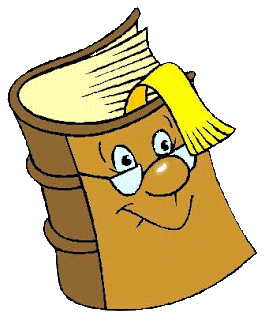 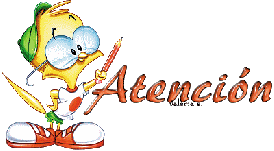 6. Uso el chat exclusivamente para consultas .
7. Cuida tu ortografía y gramática.
8. Evito insultos o publicaciones que puedan ofender a alguien.
9. Sé respetuoso en el tiempo de los demás, sé breve y directo.
10. Respeta la privacidad, no compartas material personal sin permiso.
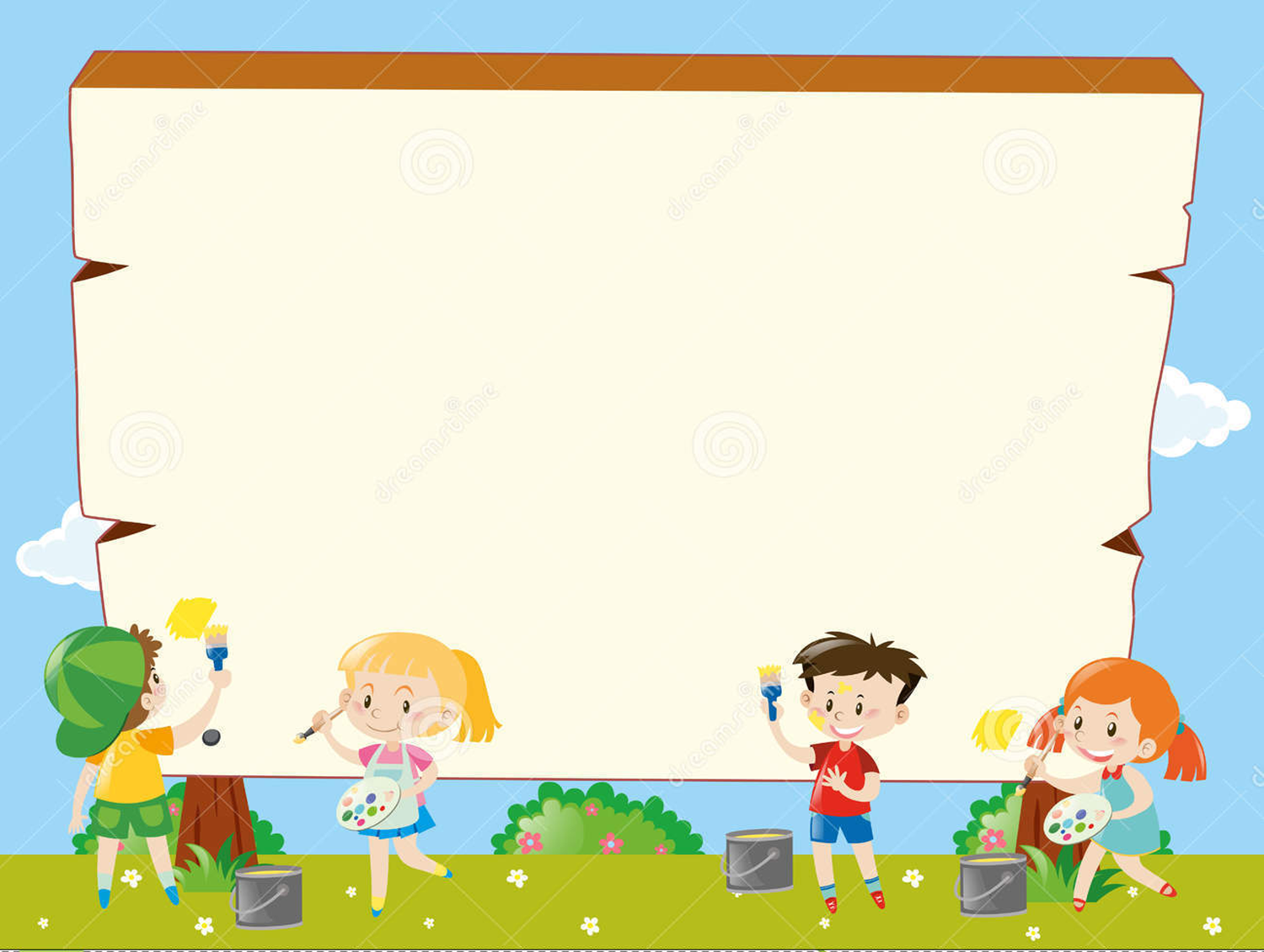 Para comenzar:
Recuerda que no es necesario imprimir este power point.
Te sugiero descargar en tu tablet, PC o celular la aplicación WPS Oficce, que permite escuchar los audios sin problema.
Recuerda que tu reporte es el ticket de salida, las otras actividades deben quedar registradas en el cuaderno o el libro.
Te envito a participar de las clases virtuales los días Lunes a las 11:30 hrs.
Importante:
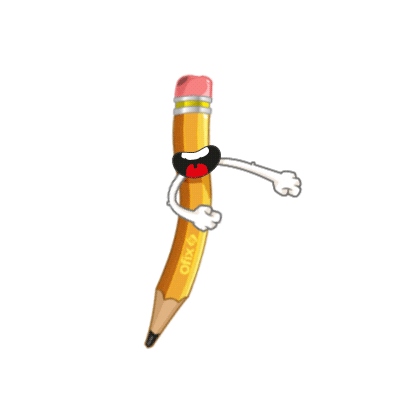 Cuando esté la animación de un lápiz, significa que debes escribir en tu cuaderno
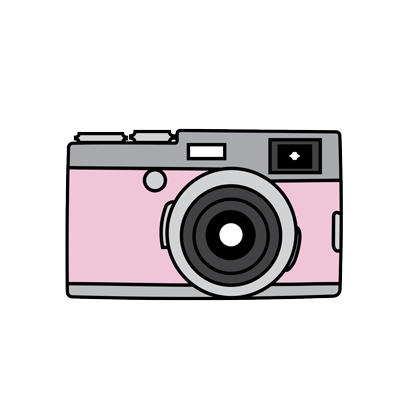 Cuando esté esta animación de una cámara fotográfica, significa que debes mandar reporte sólo de esa actividad (una foto de la actividad)
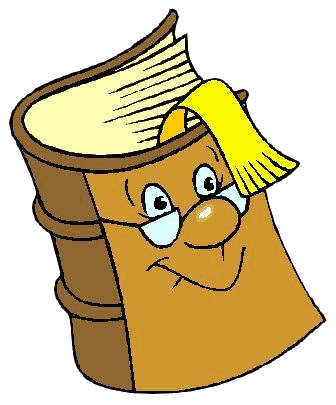 Cuando esté esta animación de un libro, significa que debes trabajar en tu libro de matemática.
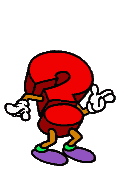 Cuando esté esta animación de un signo de pregunta, significa que debes pensar y analizar, sin escribir en tu cuaderno. Responder de forma oral.
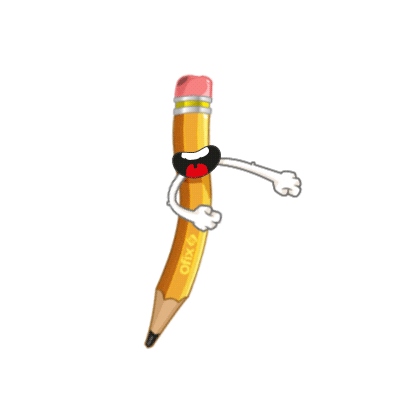 PROBLEMA DEL DÍA
Podemos utilizar la estrategia MORA
Marcar la pregunta
Organizar mi trabajo (parte, parte, todo)
Resuelvo muestro mi trabajo (esquema parte parte todo)
Anotar la respuesta
Recordemos la estrategia MORA

MORA es un código secreto que usan los detectives matemáticos para solucionar problemas

M  Leo 2 veces el problema y marco la pregunta
O  Organizo el trabajo y escribo el esquema 
P = PARTE
P = PARTE
T = TODO
R   Respondo a la pregunta y muestro mi trabajo
A   Anoto la respuesta
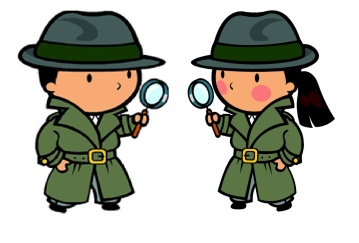 Para recordar aún mejor puedes visitar este link, que te explica la Estrategia MORA
https://www.youtube.com/watch?v=O5G_45TZj3E
PROBLEMA DEL DÍAEstrategia MORA
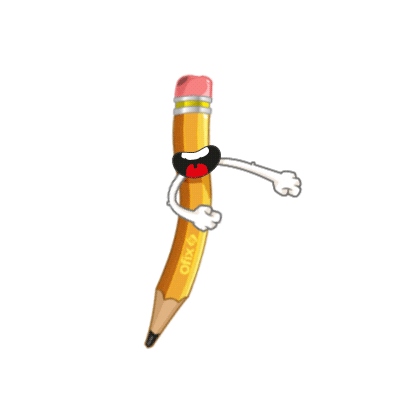 Marcar la pregunta
Organizar mi trabajo (parte, parte, todo)
Resuelvo muestro mi trabajo (esquema parte parte todo)
Anotar la respuesta
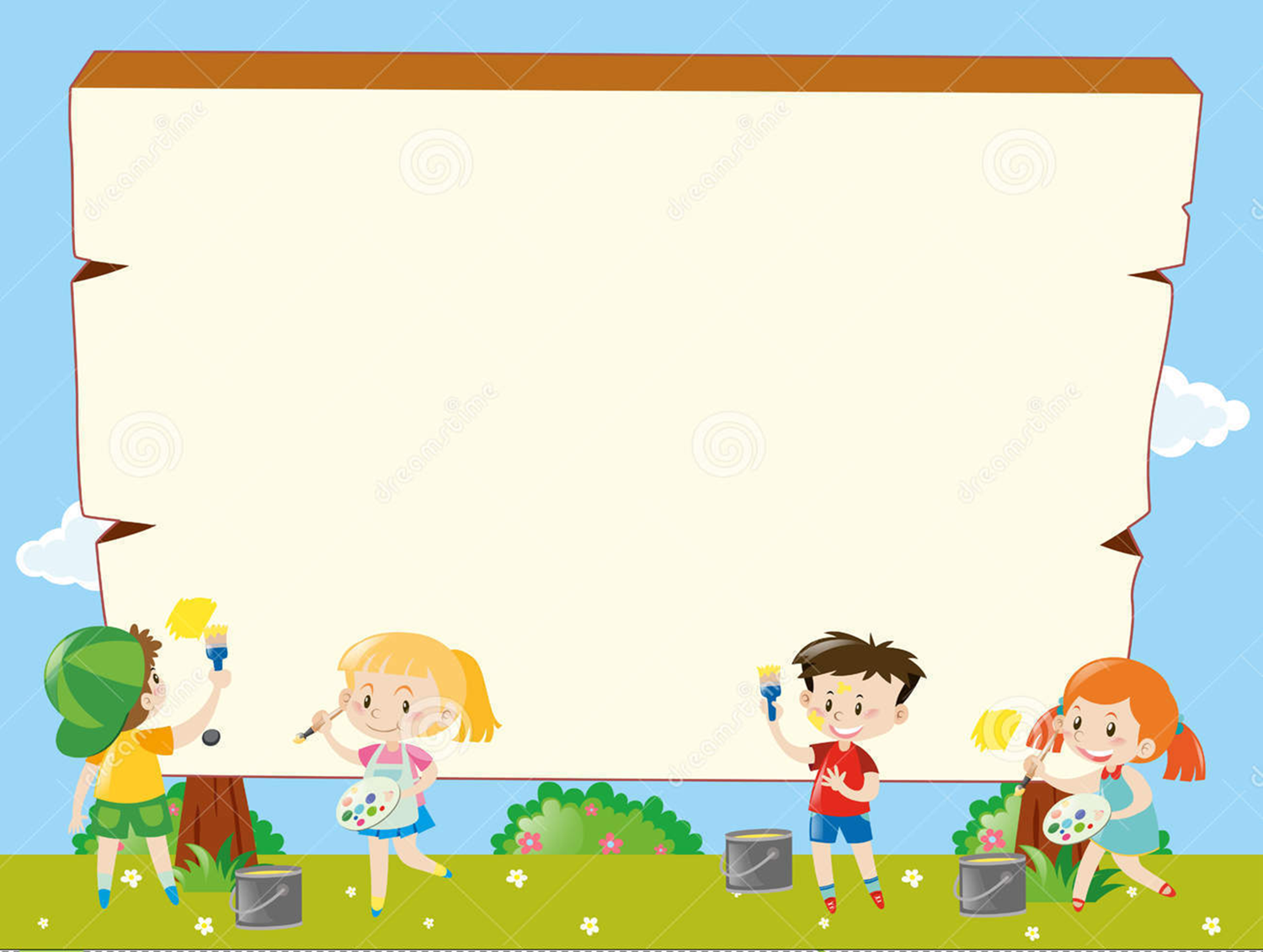 ACTIVANDO NUESTROS CONOCIMIENTOS
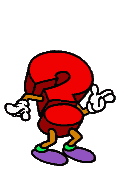 Para comenzar la clase y activar tus conocimientos, responde en forma oral, las siguientes preguntas:
¿Recuerdan cómo se podían escribir los números?
¿Todos los números se escriben la de la misma forma?
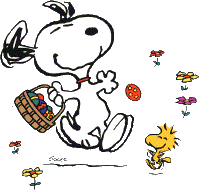 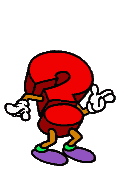 Desafío
-10
569
-1
+1
+10
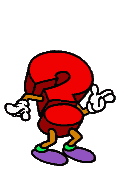 Desafío
-100
690
-10
+10
+100
Para leer y representar números…
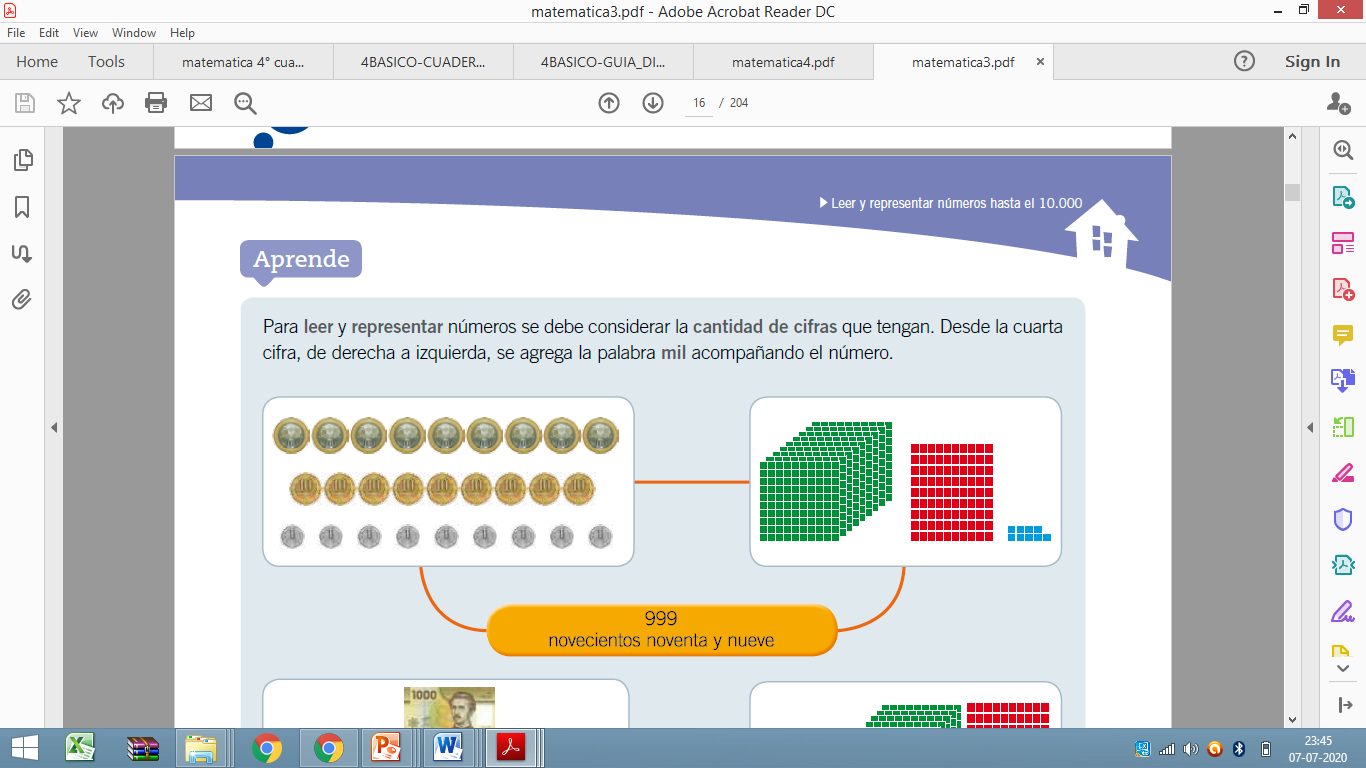 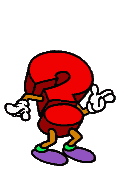 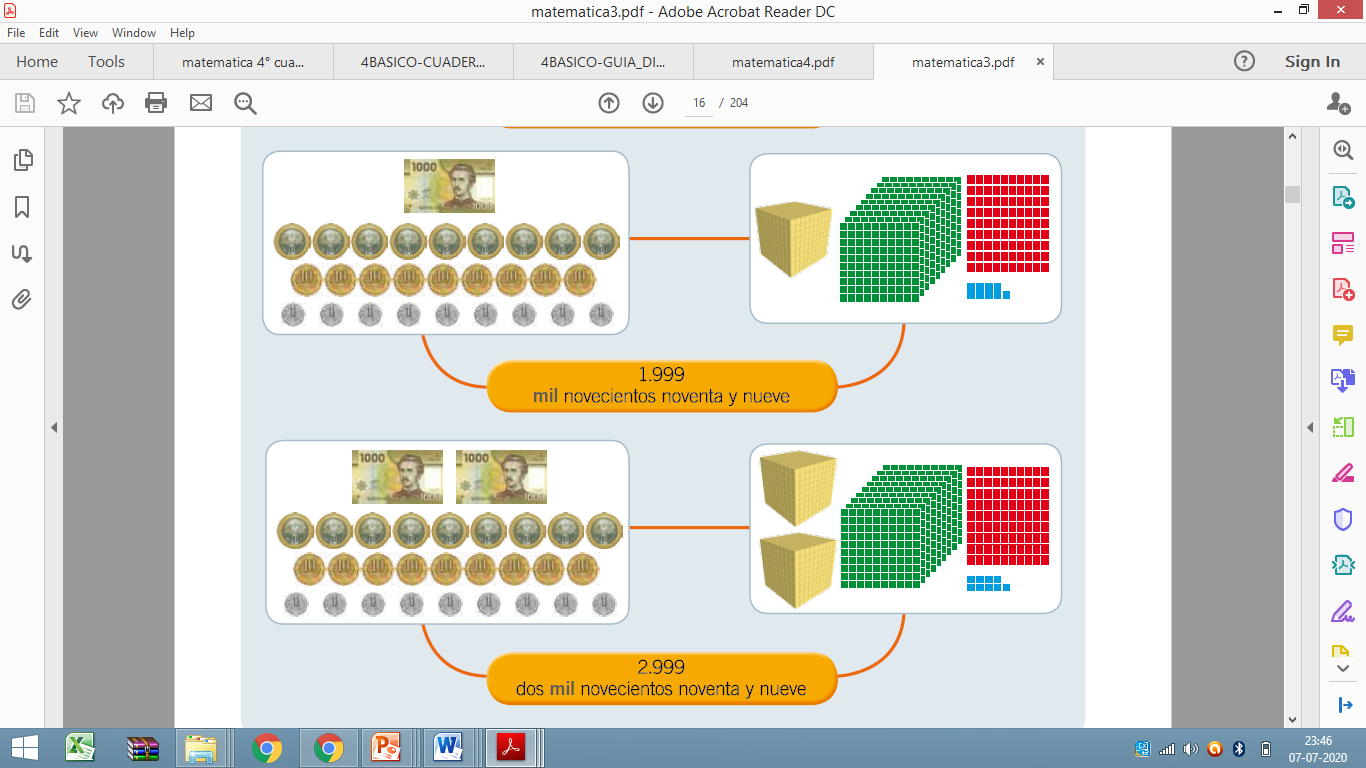 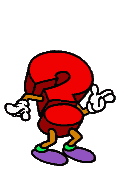 ¿Qué representa cada billete o moneda?
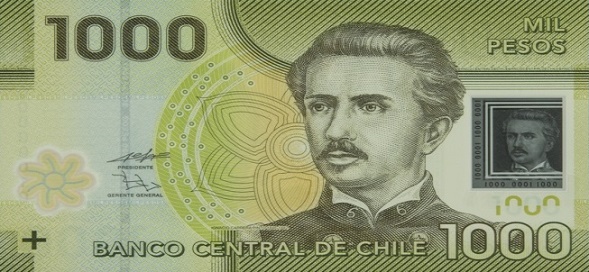 UM
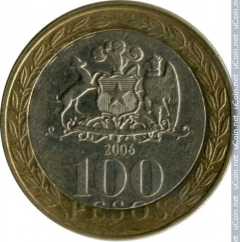 C
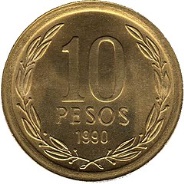 D
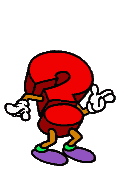 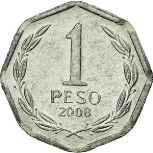 U
Ejercitemos usando billetes y monedas
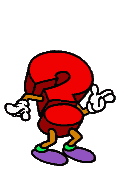 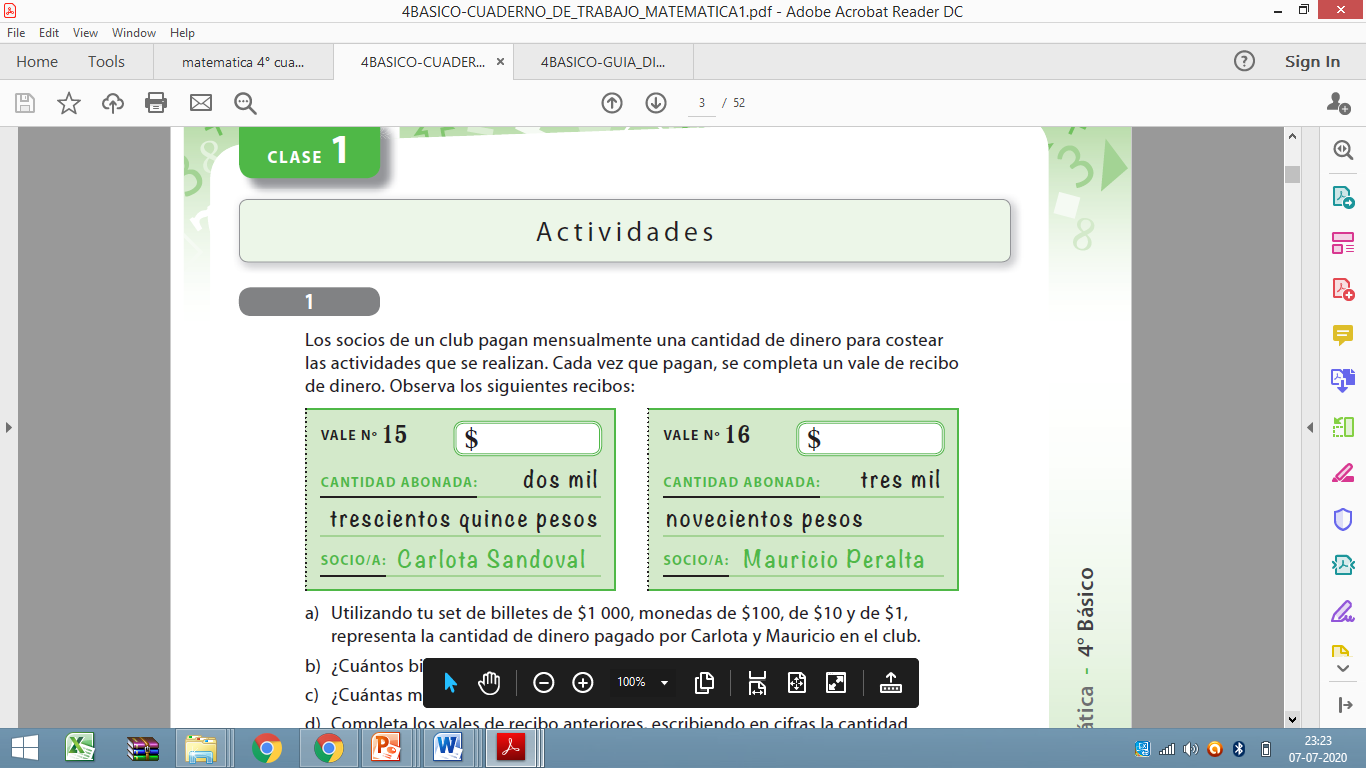 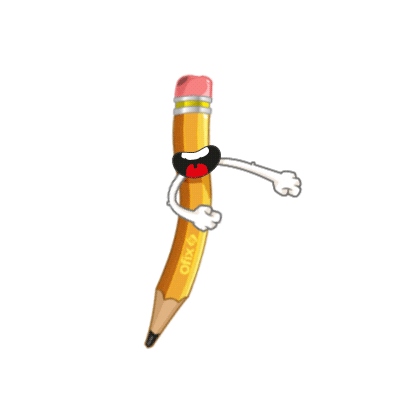 a)Dibujando billetes de $1 000, monedas de $100, de $10 y de $1, representa en tu cuaderno  la cantidad de dinero pagado por Carlota y Mauricio en el club.
b) ¿Cuántos billetes de $1 000 usaste en cada caso? ¿Por qué?
c) ¿Cuántas monedas de $100, $10 y $1 usaste en cada caso? ¿Por qué?
Ejercitemos usando billetes y monedasActividad: Escribe en palabras la cantidad abonada por Juan Loca y Pablo Cifuentes (usa tu cuaderno)
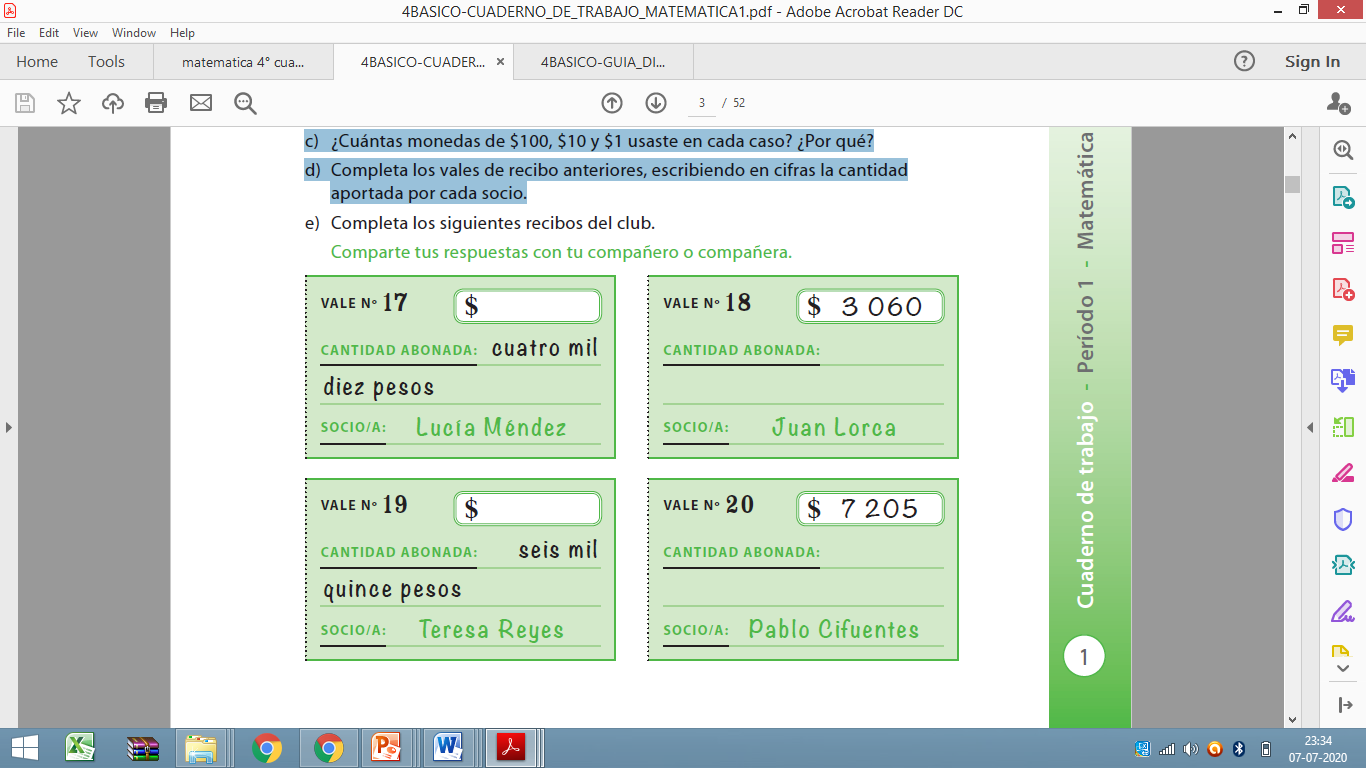 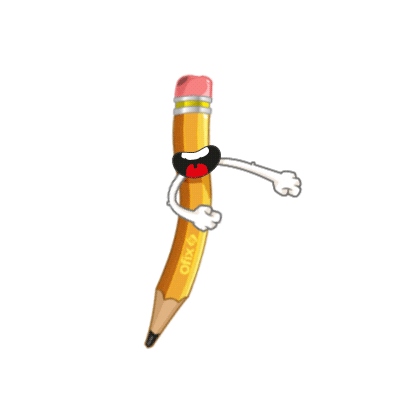 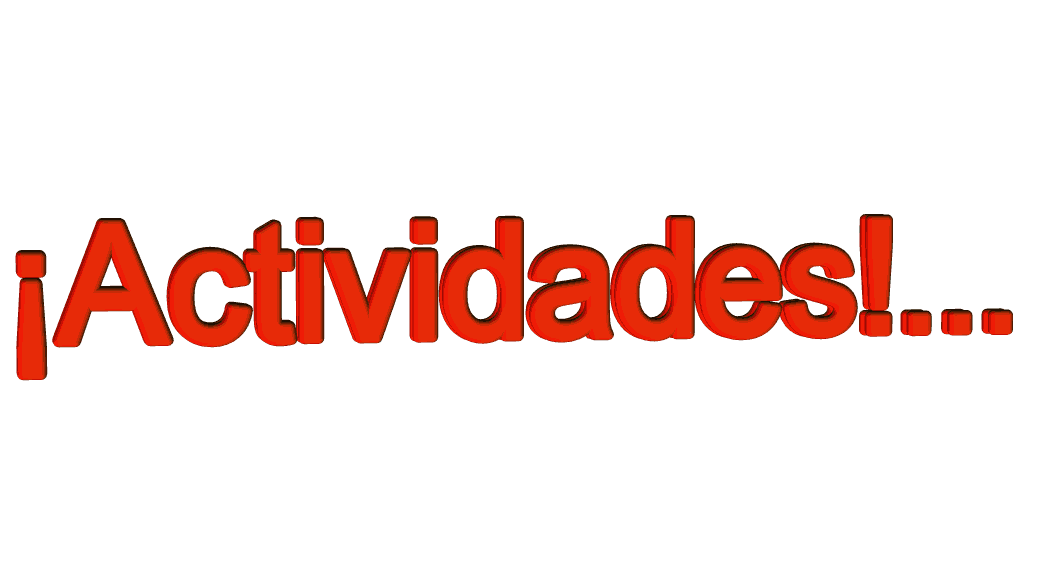 Realiza los ejercicios de la página 13 del Cuadernillo de trabajo de matemática (libro delgado).
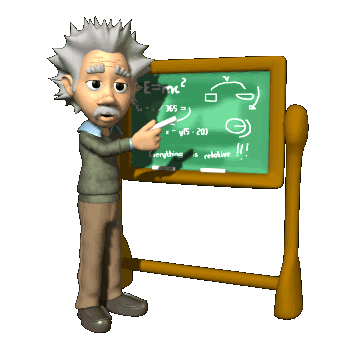 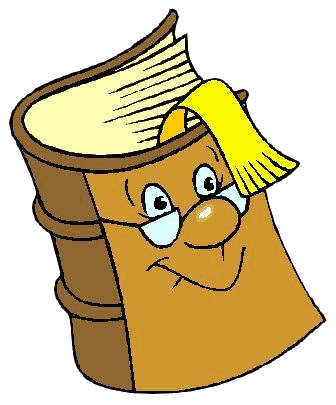 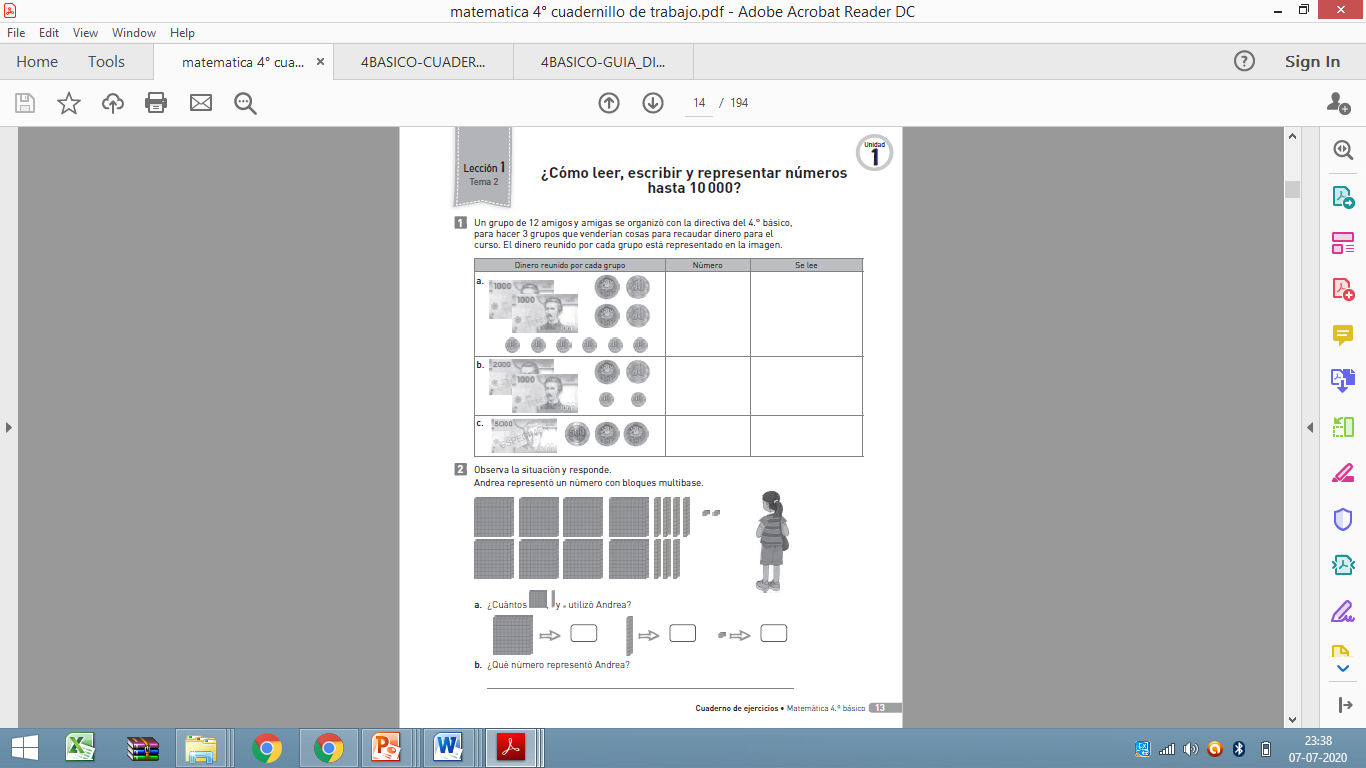 Página 13
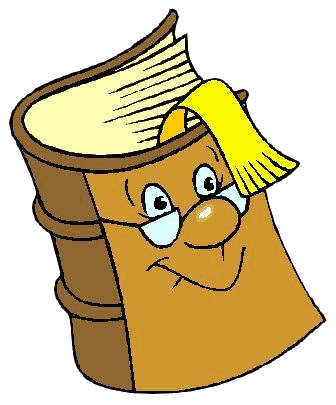 TICKET DE SALIDASemana 18 – ENVIAR FOTO DE ESTE TICKET HASTA EL VIERNES 31 DE JULIO
1)
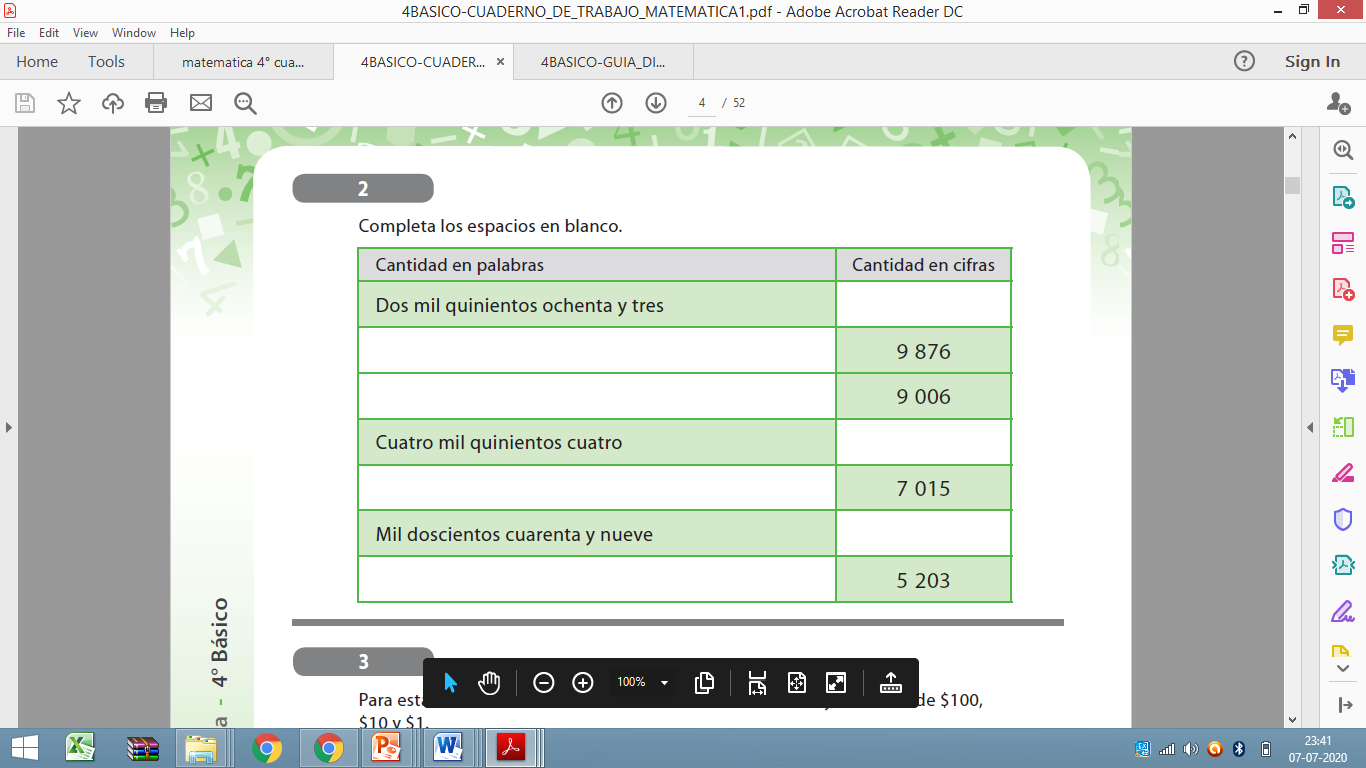 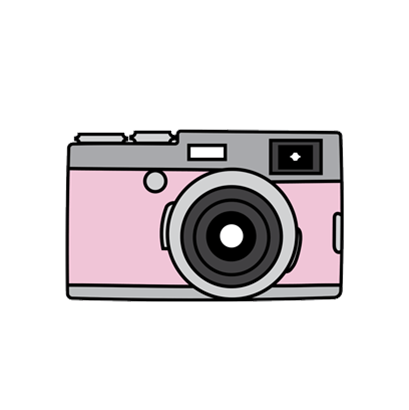 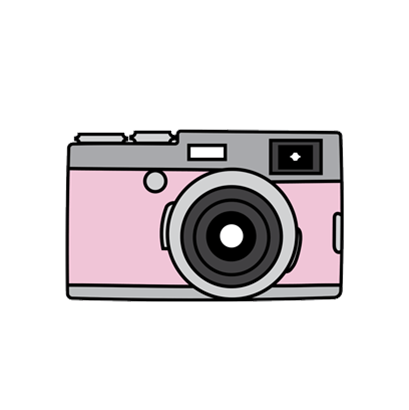 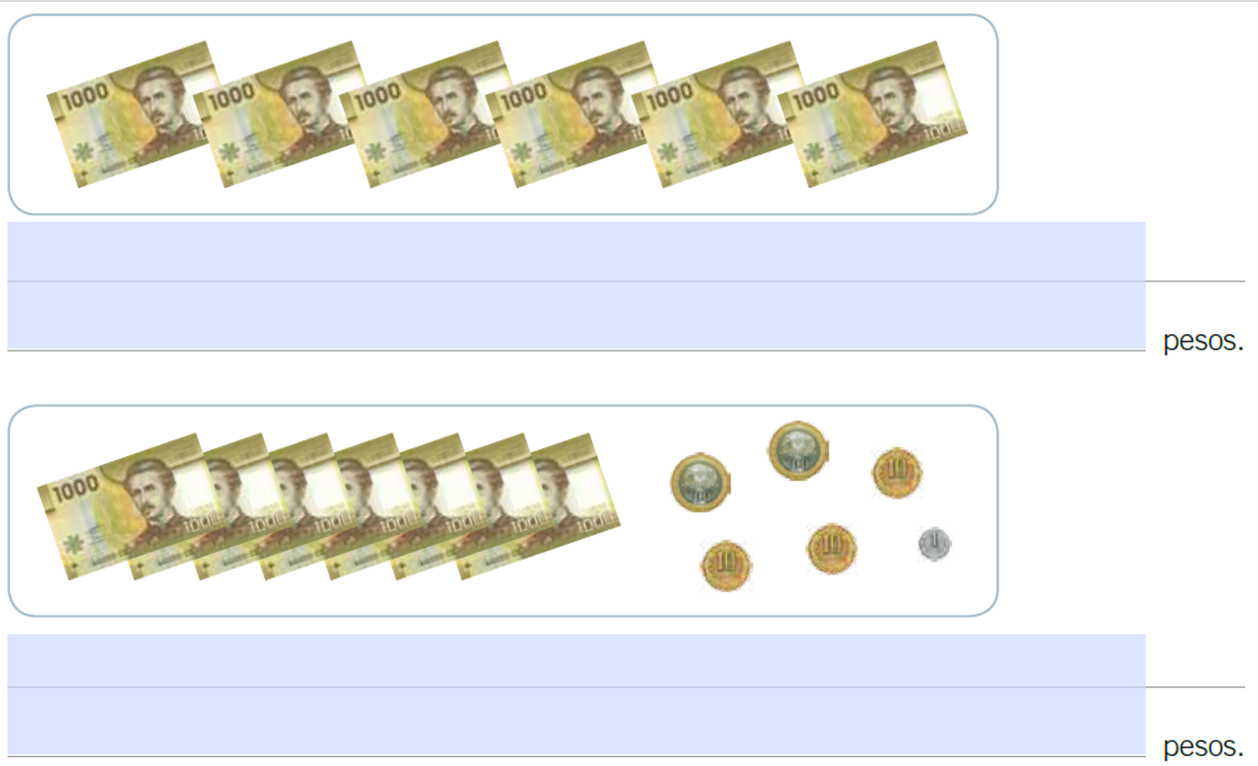 2)
3)